『지방대학 특성화사업(CK-1)』
지역밀착형 뿌리산업 선도인력 양성사업
- 트랙제도 설명회 -
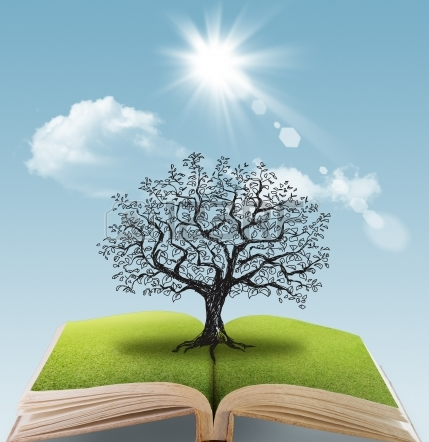 2014. 12. 16.
윤 재 웅
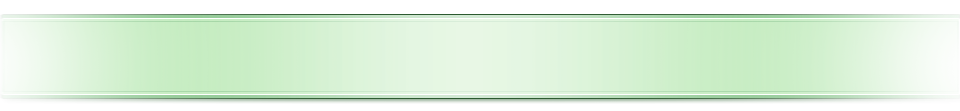 특성화분야 개요
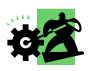 뿌리기술의 정의
주조, 소성/성형, 표면처리, 열처리, 용접, 금형 등 공정기술을 통하여 소재를 부품으로, 
  부품을 완제품으로 생산하는
  기초공정 기술
 국가 주력산업인 자동차, 
  조선, 디스플레이, 모바일,
  반도체 산업과 미래유망
  산업의 부품·소재의 
  품질 및 생산성을 좌우하는
  핵심 산업기술
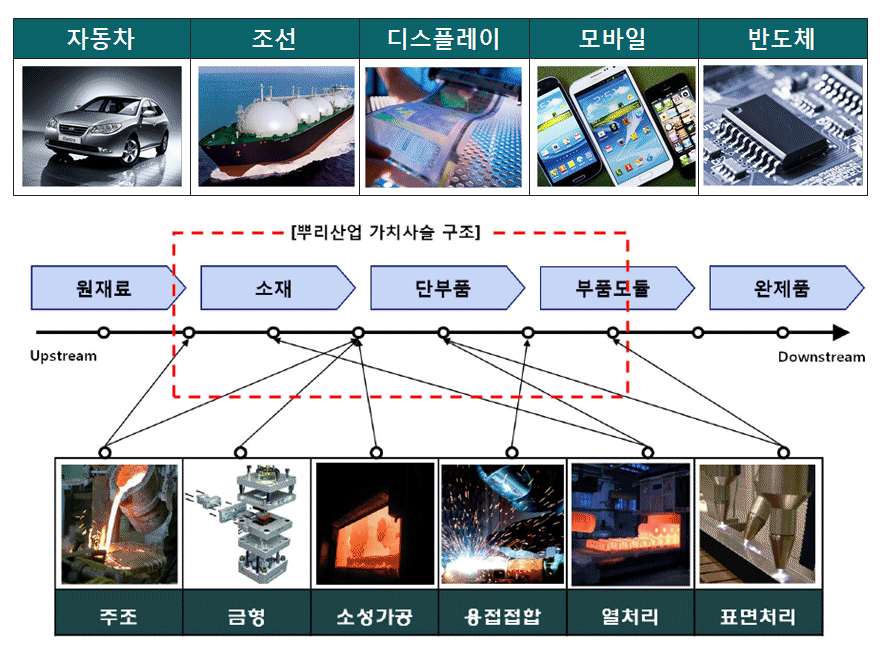 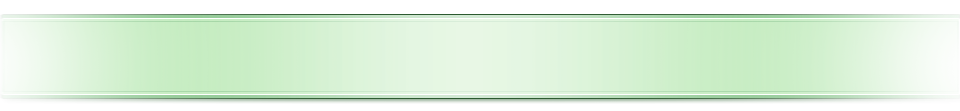 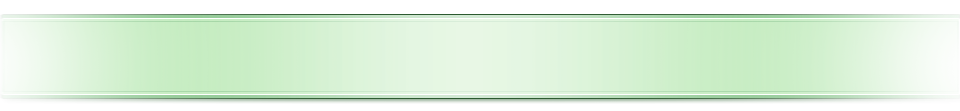 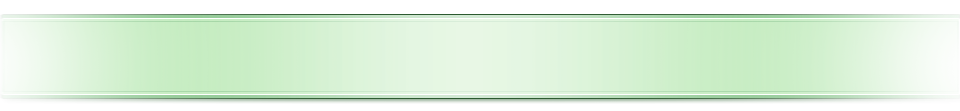 특성화 트랙제도 - 1
교과 및 비교과 교육과정으로 구성
특성화 커리큘럼 및 집중 실무교육 위주의 교육체계
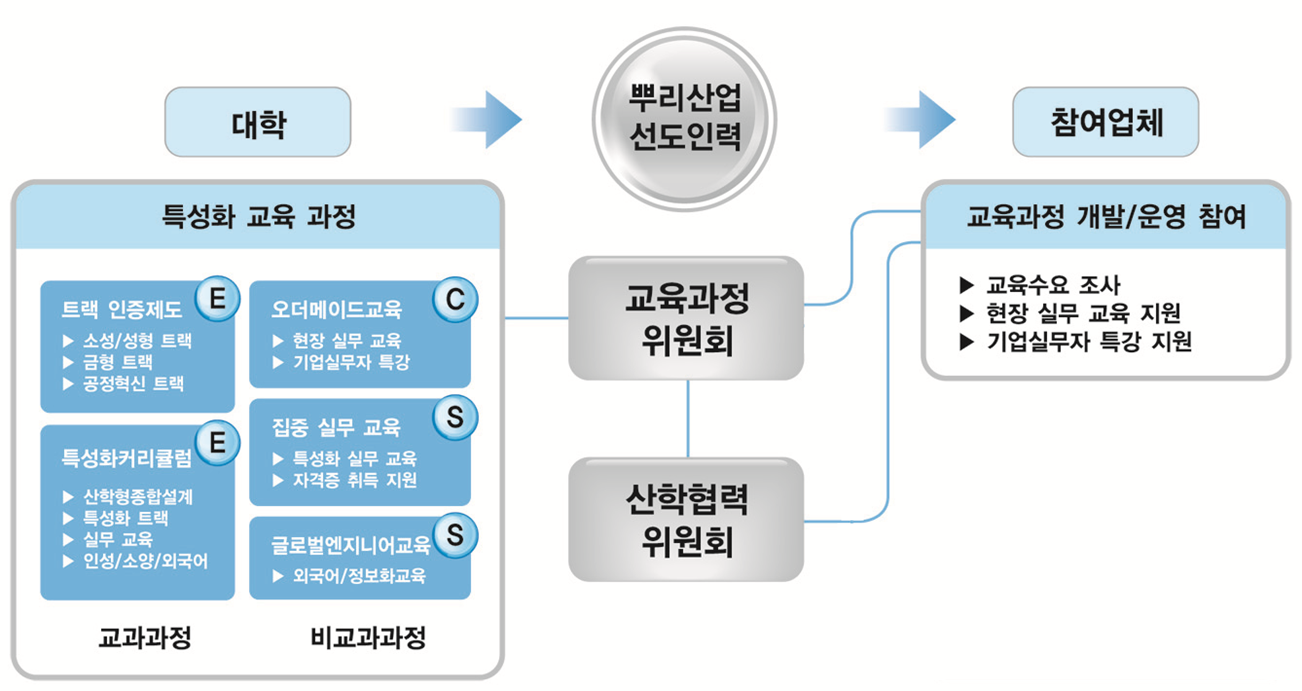 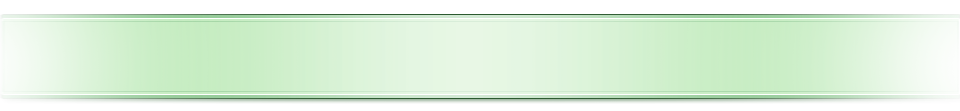 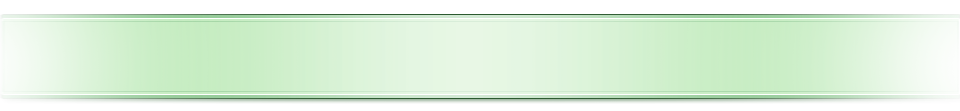 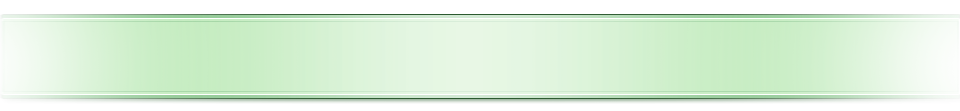 특성화 트랙제도 - 2
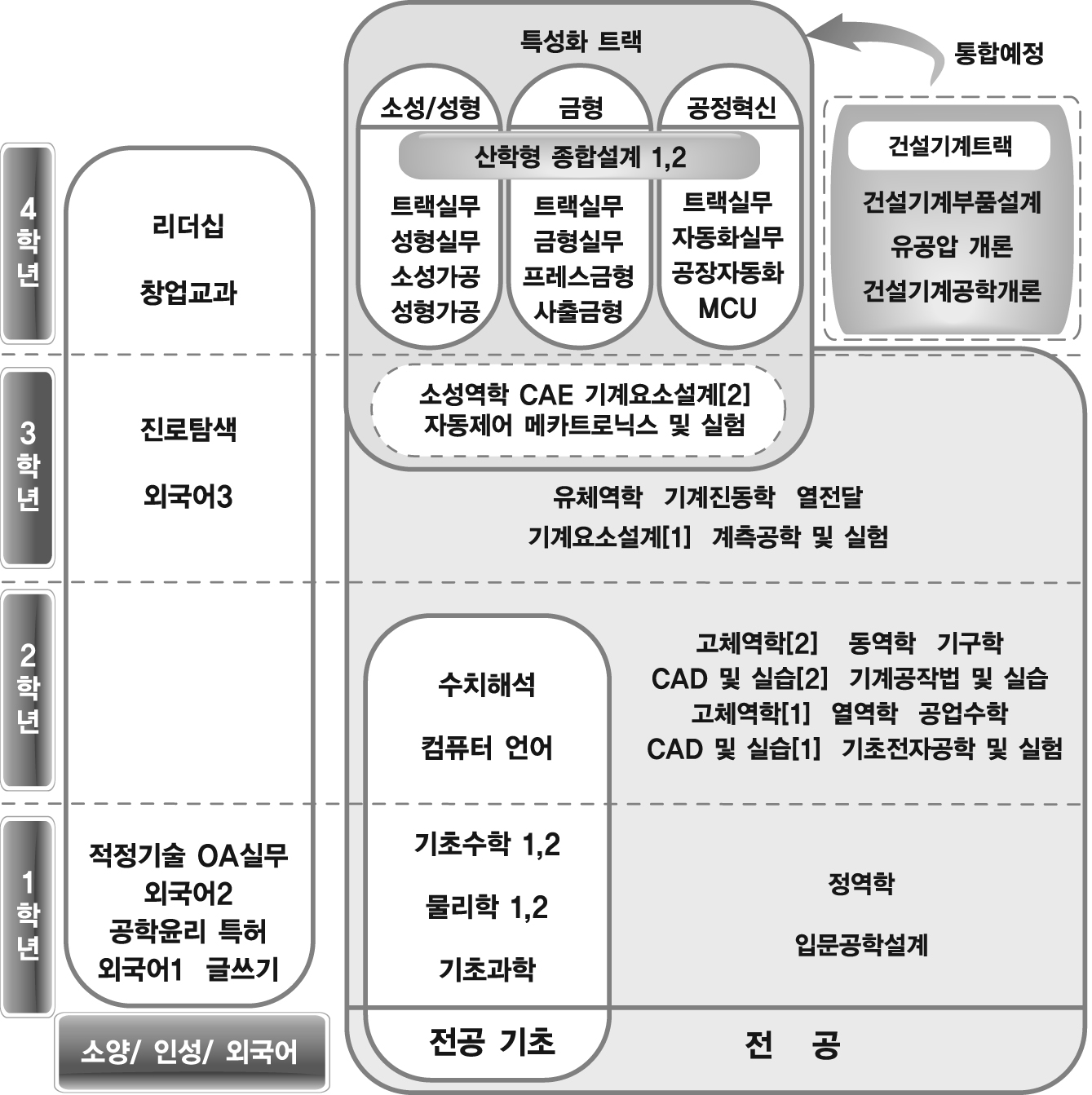 1차년도 기획, 교과과정 개편
2차년도에 트랙 운영 개시
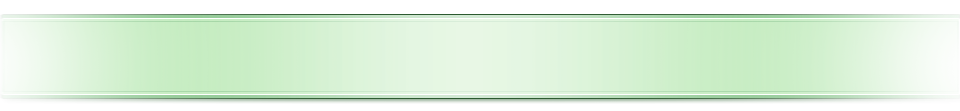 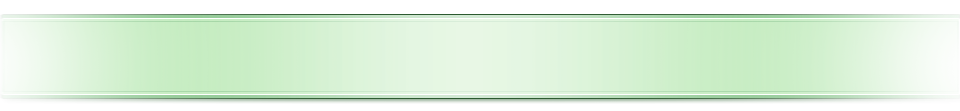 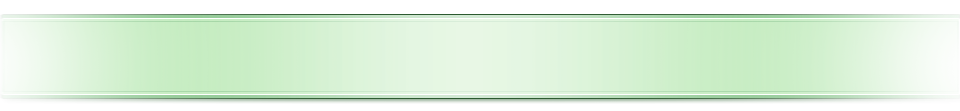 특성화 트랙제도 - 3
특성화 트랙 교육과정 개편
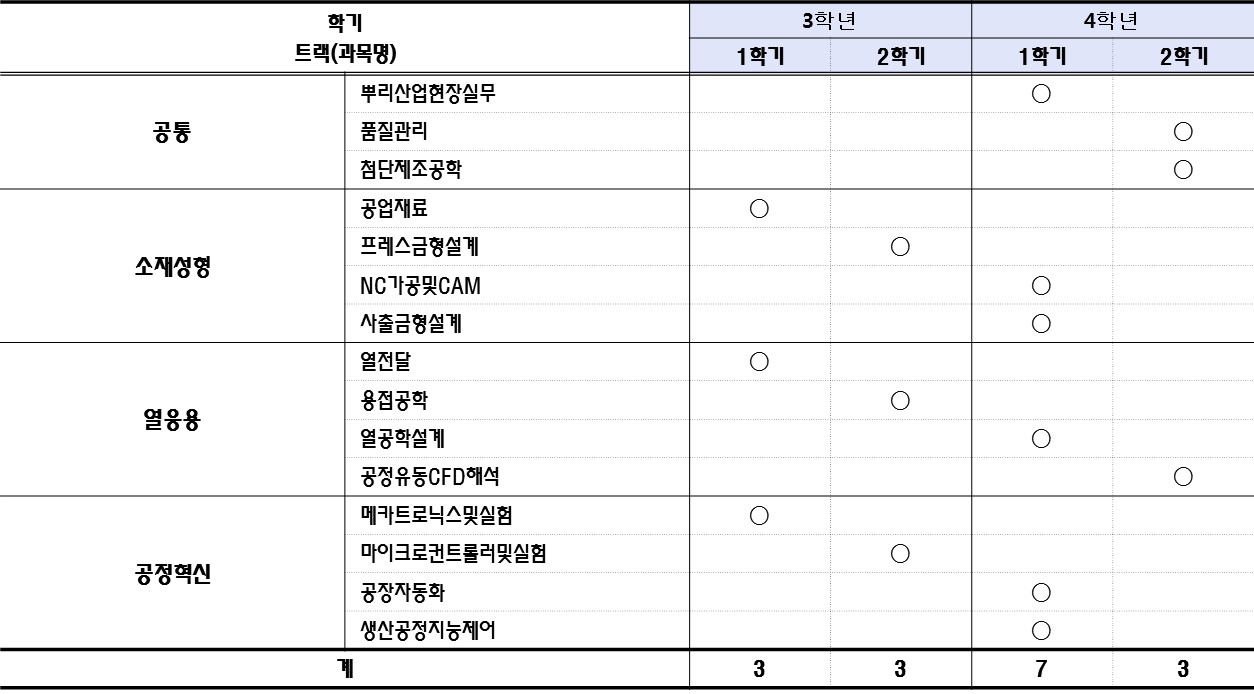 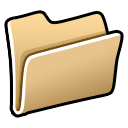 자동차
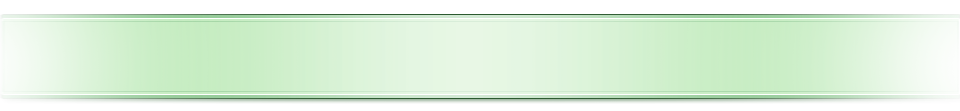 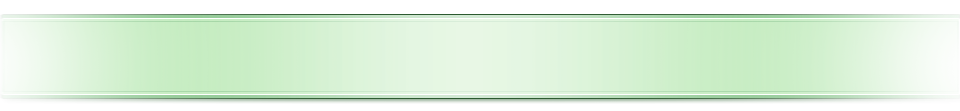 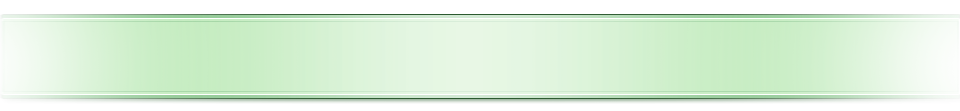 특성화 트랙제도 - 4
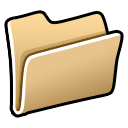 기계
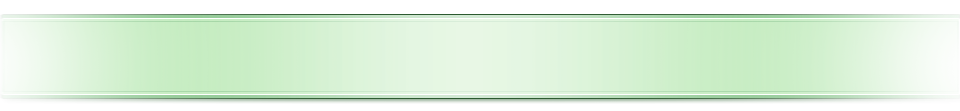 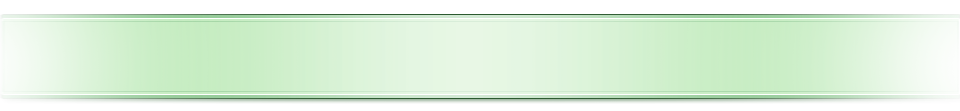 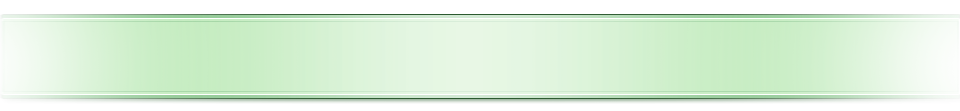 특성화 트랙제도 - 5
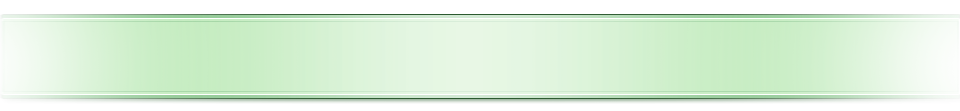 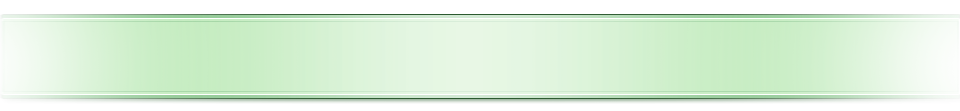 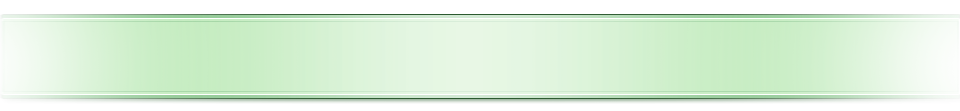 특성화 트랙제도 - 6
특성화 트랙 교육과정 신청 절차 및 결과
3학년 1학기 수강신청부터 트랙제도 적용됨
길드 별로 지도교수님과 상의하여 트랙제도 이수(필수사항은 아님)
   - 건설기계부품 트랙 신청자는 그대로 이수할 것 (특강, 장학금 등 지원사항 동등함)
트랙 이수학생 예정 학생은 트랙이수신청서  작성 및 제출
   - 1차 신청 : 2014. 12. 16.
   - 2차 신청 : 2015년도 1학기 수강신청 전
트랙 이수학생은 졸업장에 트랙이수 여부를 명시할 예정임
트랙 이수 학생은 특성화 마일리지 부여  향후, 특성화 프로그램 신청 우대 및 장학금 우대
기타 문의사항 : 특성화사업단 사무실 (850-4729)
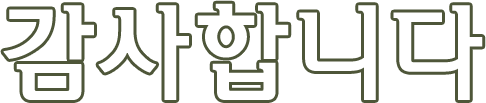